Julie Bailey & Peter Armstrong                              Bangor RSU Knowledge Fair
Shooting - an effective, safe practice in Grey squirrel management
to save reds
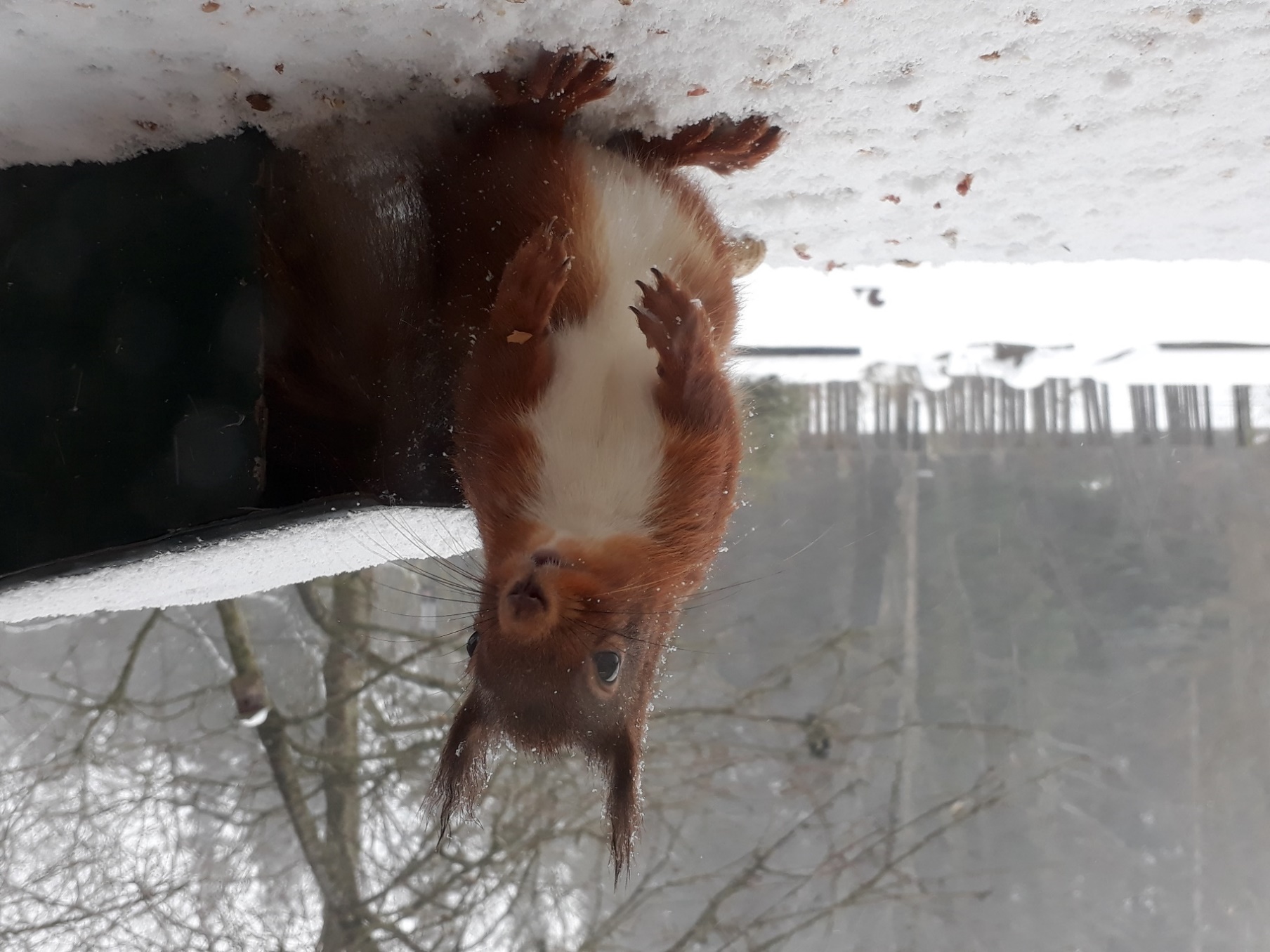 Stats 

 Sites

 Tool box

 WLSI model 

 Thermal imaging

 Q & A’s
Stats - shooting/trapping combination methodology (3 groups/4 years)
Sites
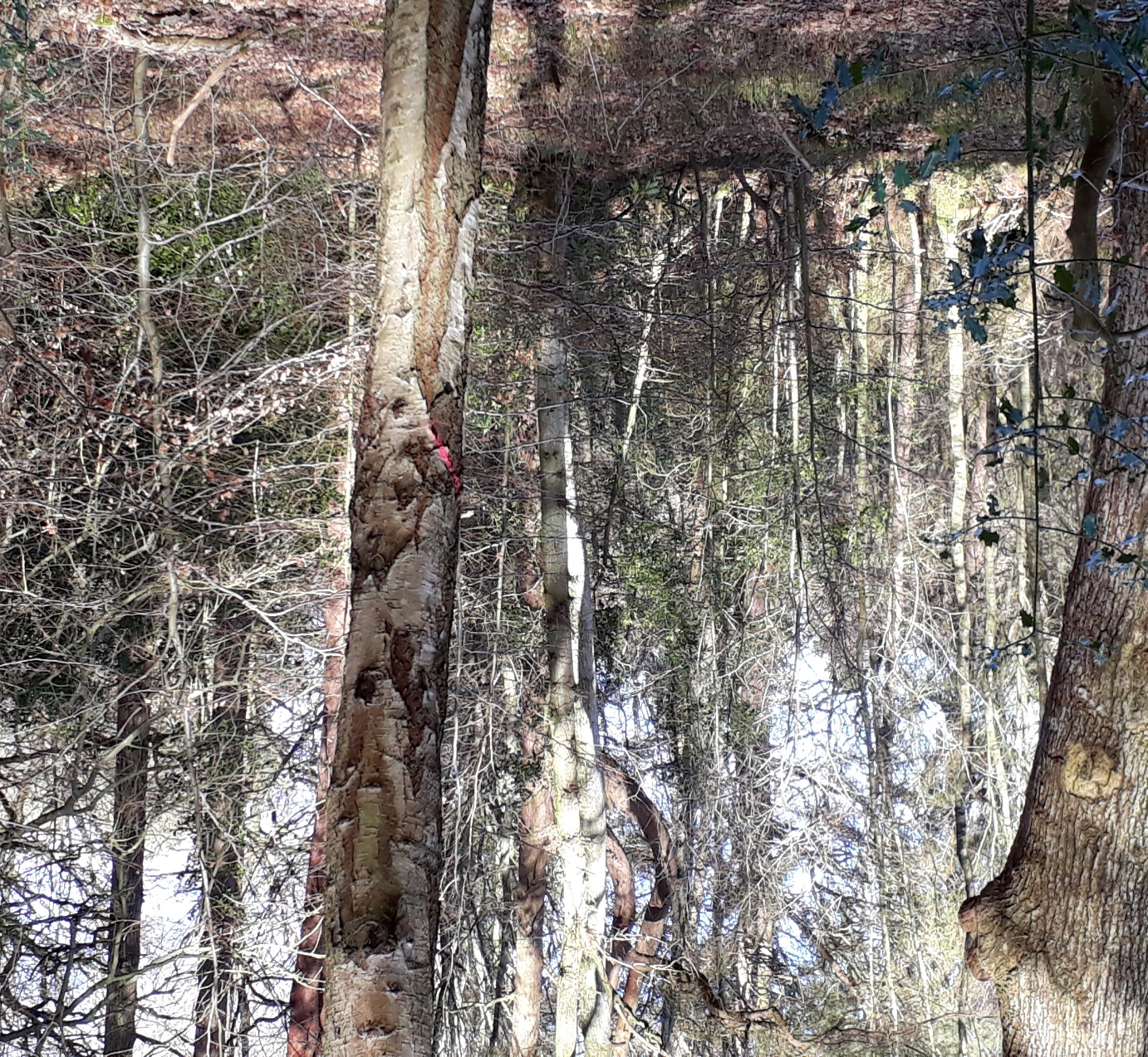 Where do we shoot?
 National Trust 
 RSPB 
 Local Councils
 United Utilities
 LDNPA
 Commercial Pheasant Shoots
 Private Estates
 Private Gardens
Where do we not currently?
 Forestry commission
 Woodland Trust
Tool Box
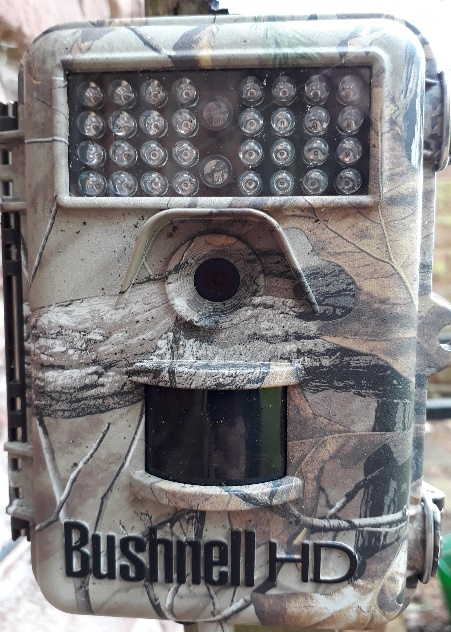 Feeders/monitoring mix/trail cameras/thermal imaging/disinfectant.
Co-ordination & recording.
Collaborative action.
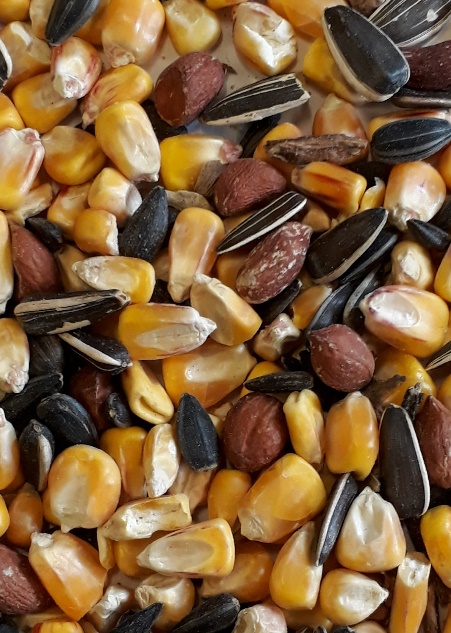 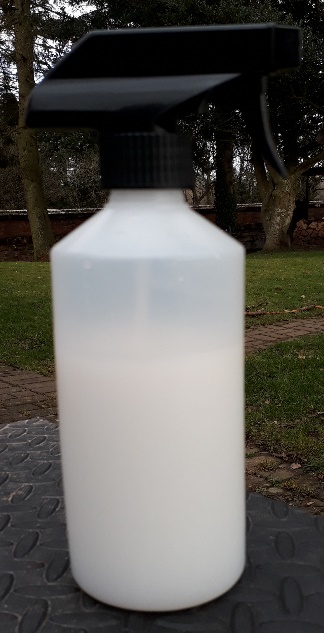 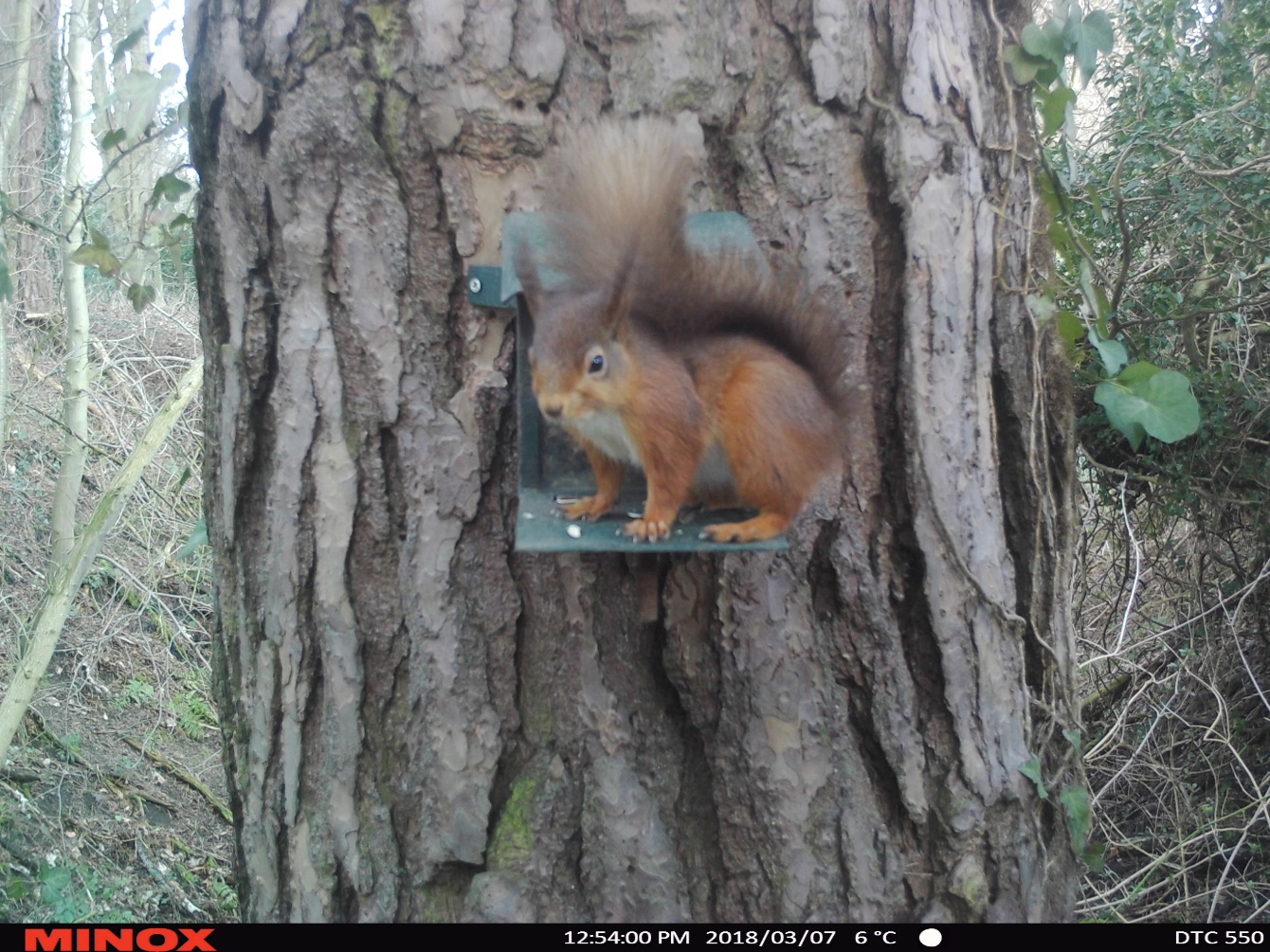 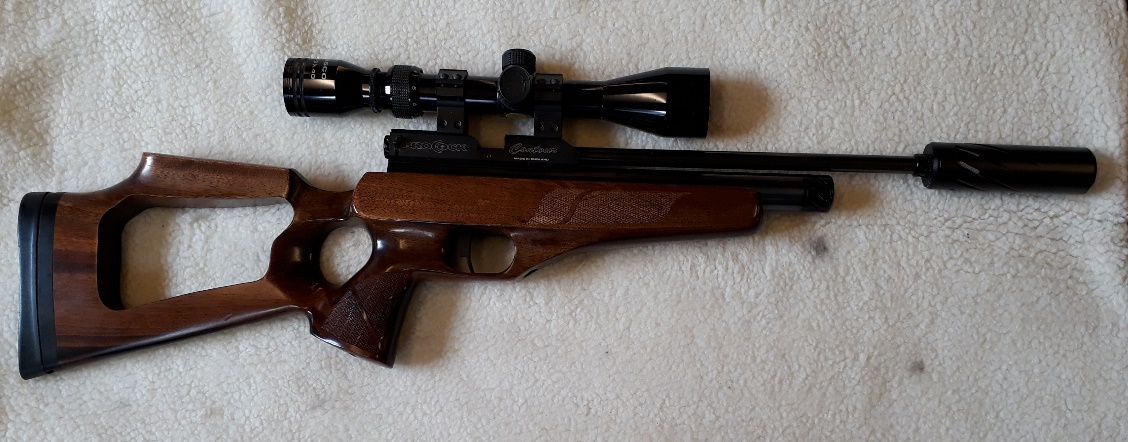 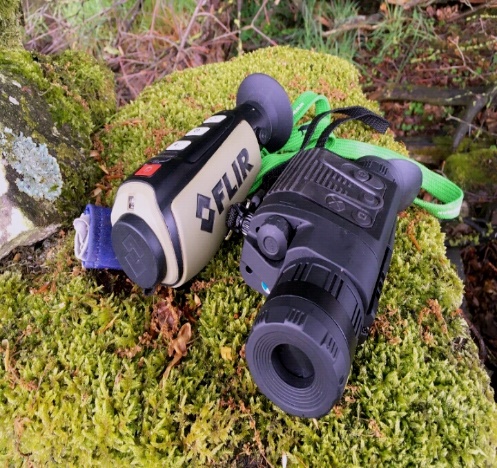 Feeder examples
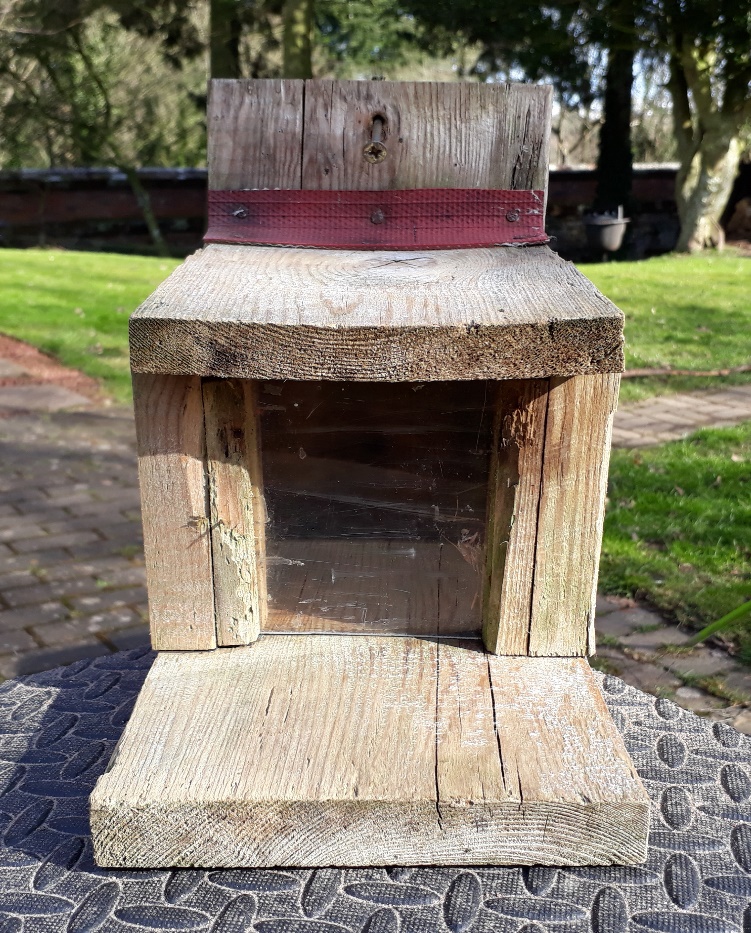 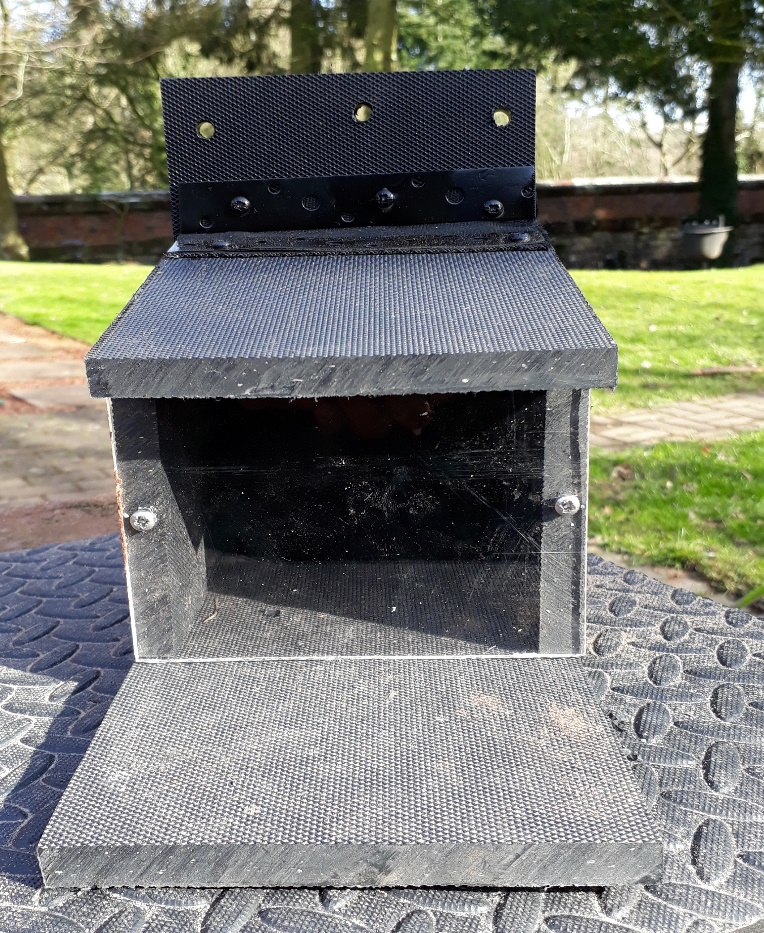 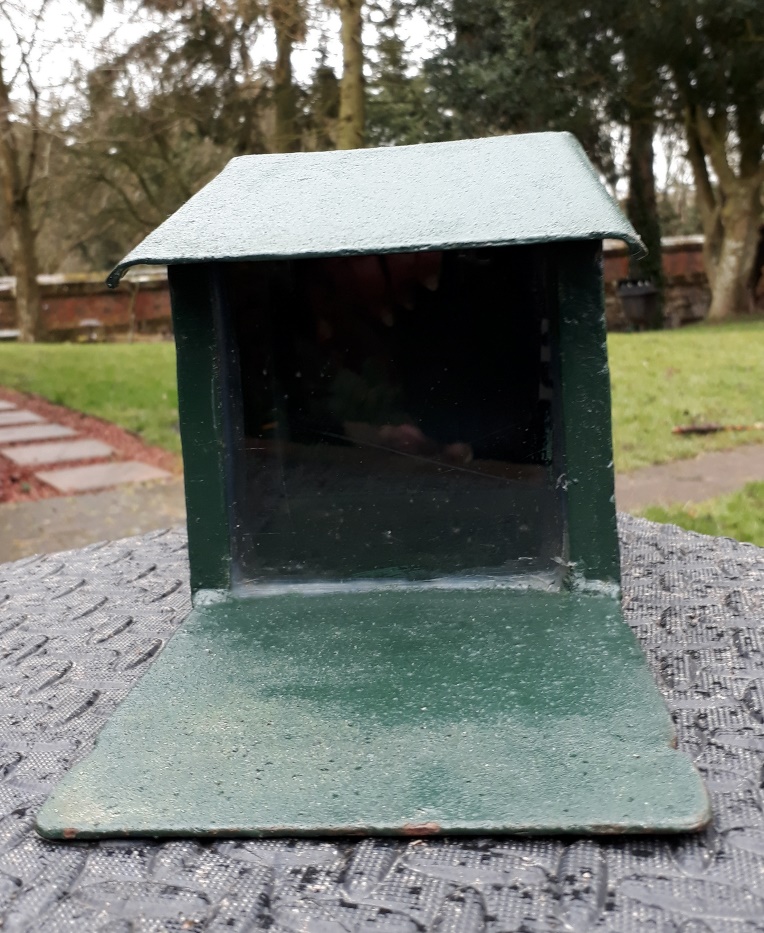 Wood
Plastic
Metal
WLSI Squirrel Management Model
Landowner permission given
 Insurance in place
 Feeder sited with ‘safe’ back-stop
 Risk assessment 
 Skilled operatives
1 Hour of shooting!
Thermal imaging
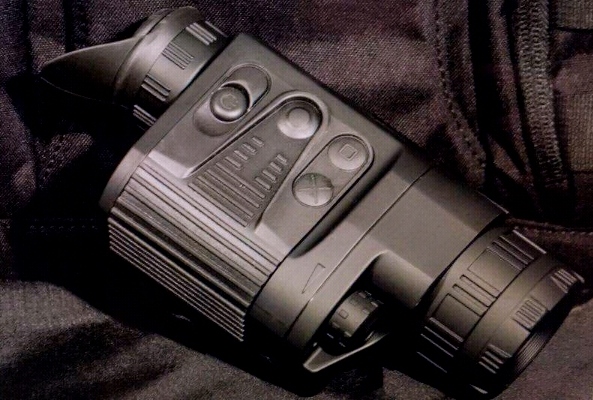 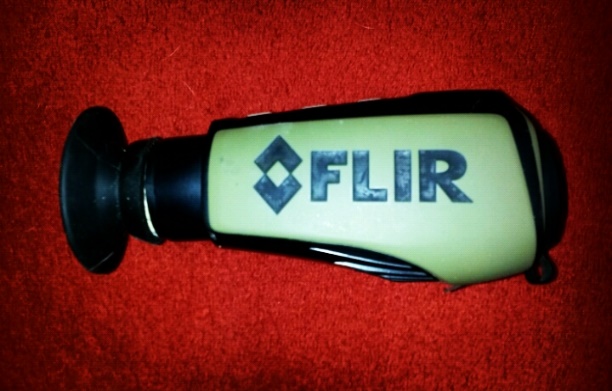 Thermal imaging units are a much welcomed addition to equipment lists and increase both the efficiency and effectiveness of squirrel management work.

This technology spots squirrels through the trees, in dense woodland and on the ground, and at significant distances where otherwise the naked eye just wouldn’t see. 

A complete game changer helping red squirrel conservation efforts significantly.
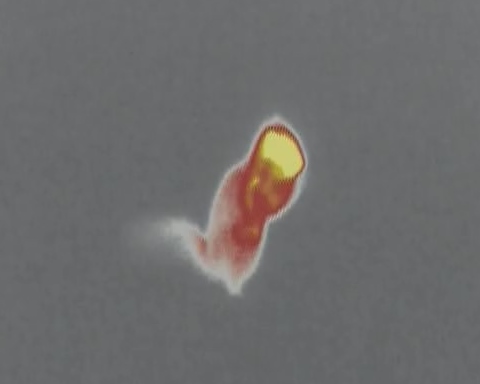 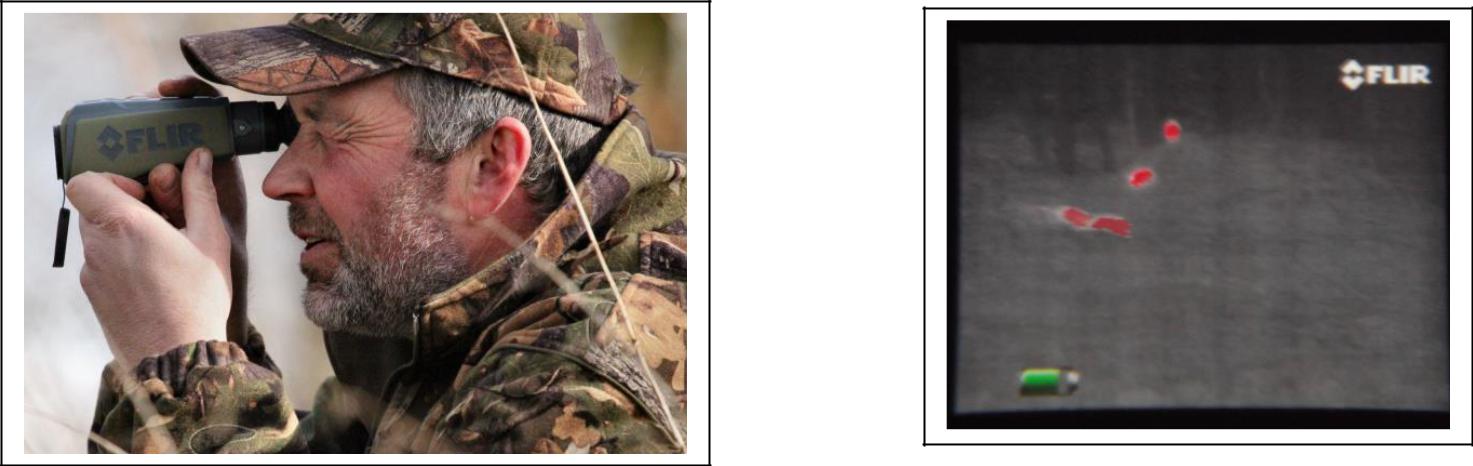 Thermal imaging
Recommendations for Pulsar use
ID mode (not City or Forest)
Adjust brightness in front wheel
Don’t zoom in


Discounts on units
See me later
Pulsar or Flir – both great
Refresh rate on the Pulsar is 50hz, Flir is 9Hz
DNV double pack with Pulsar - always got a spare
Pulsar works in sun
Turn close for the objective lens
Lens can be focussed as well as the diopter
Left or Right handed
Less expensive
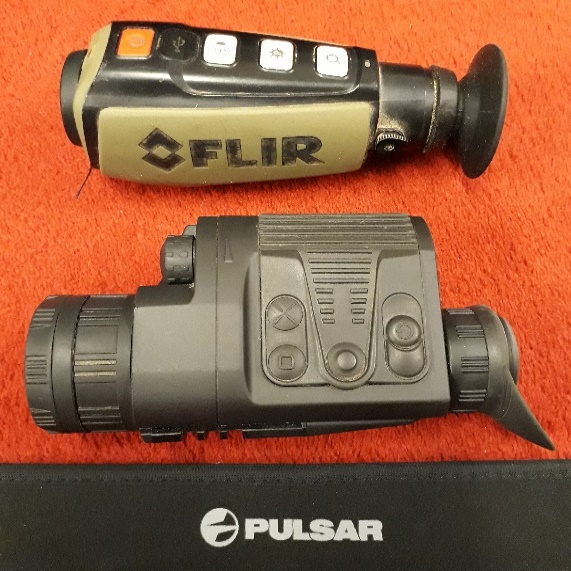 Questions